주님만을 따르리
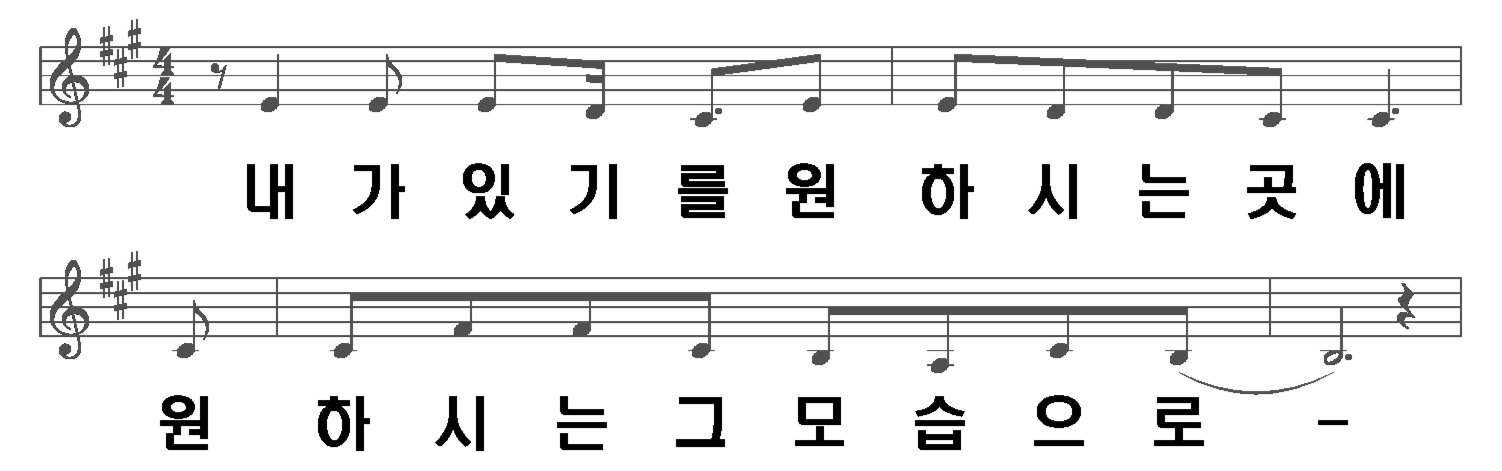 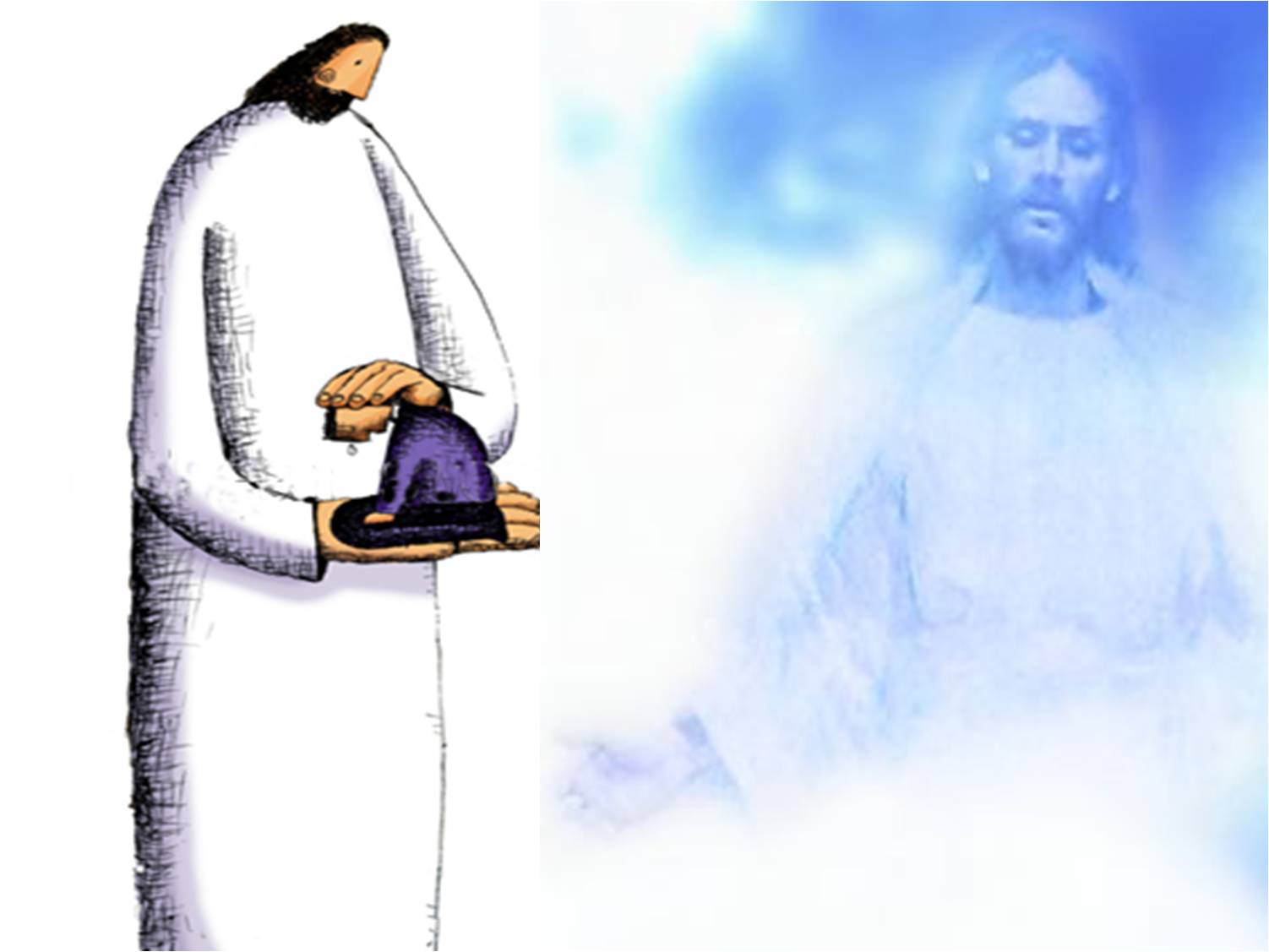 1/7
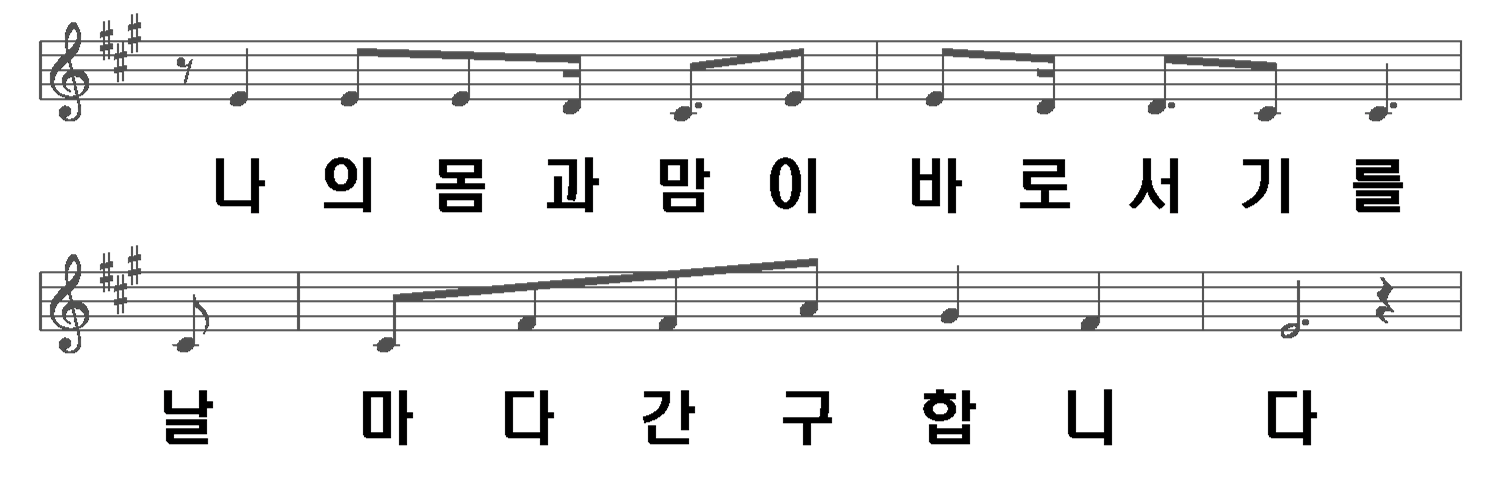 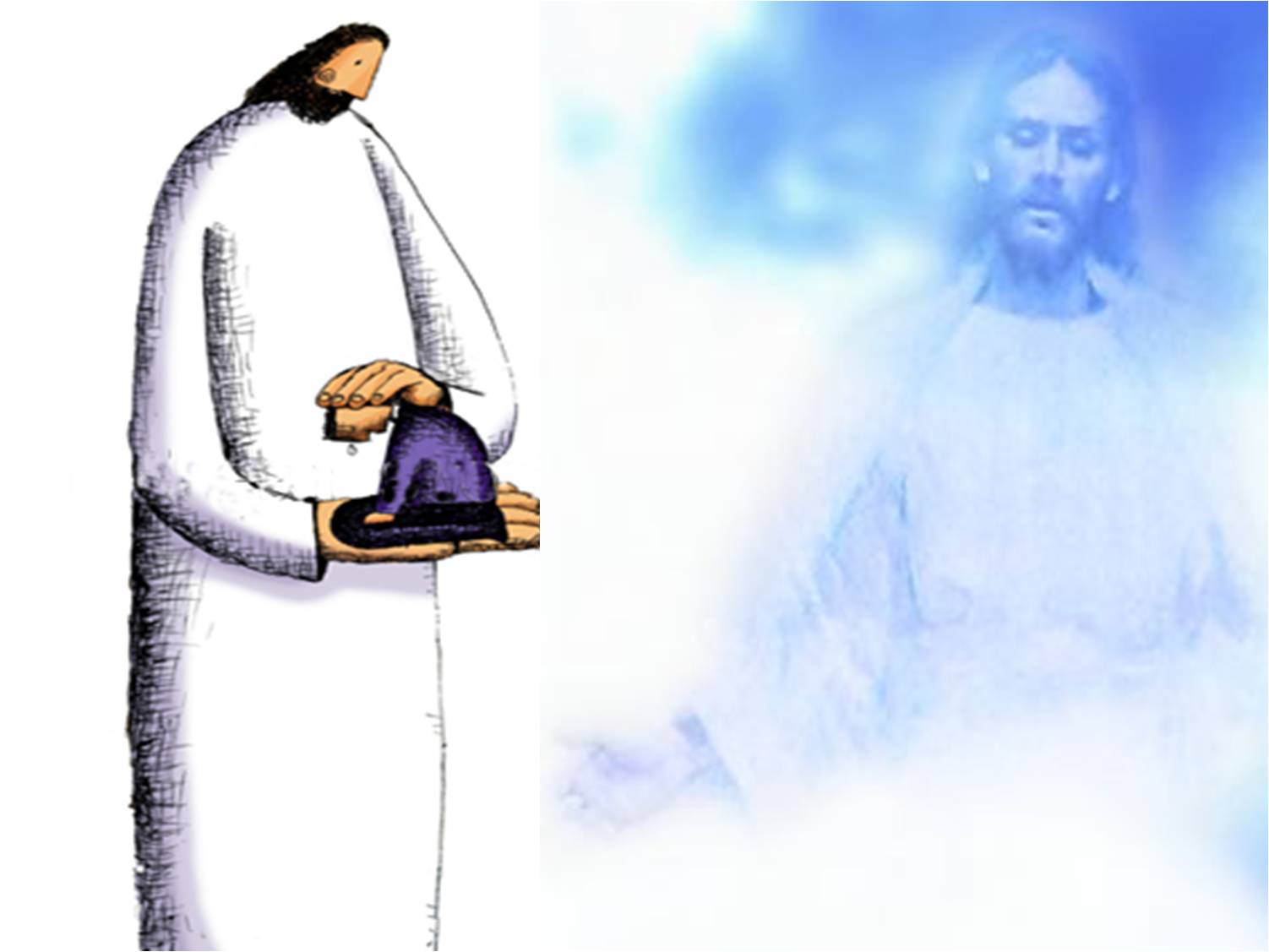 2/7
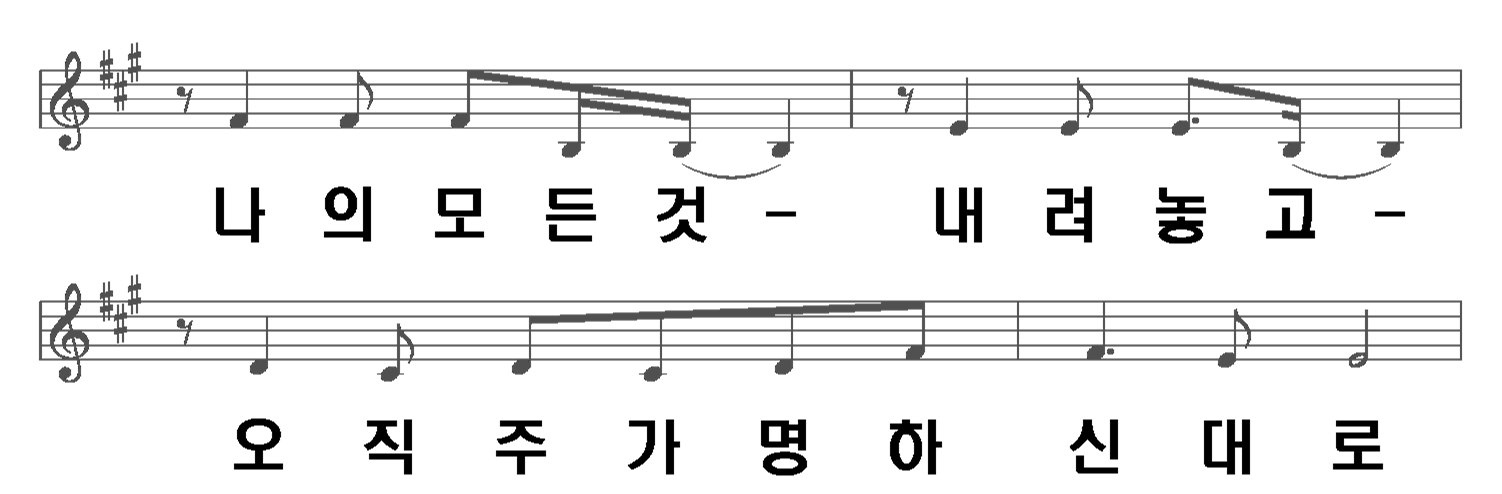 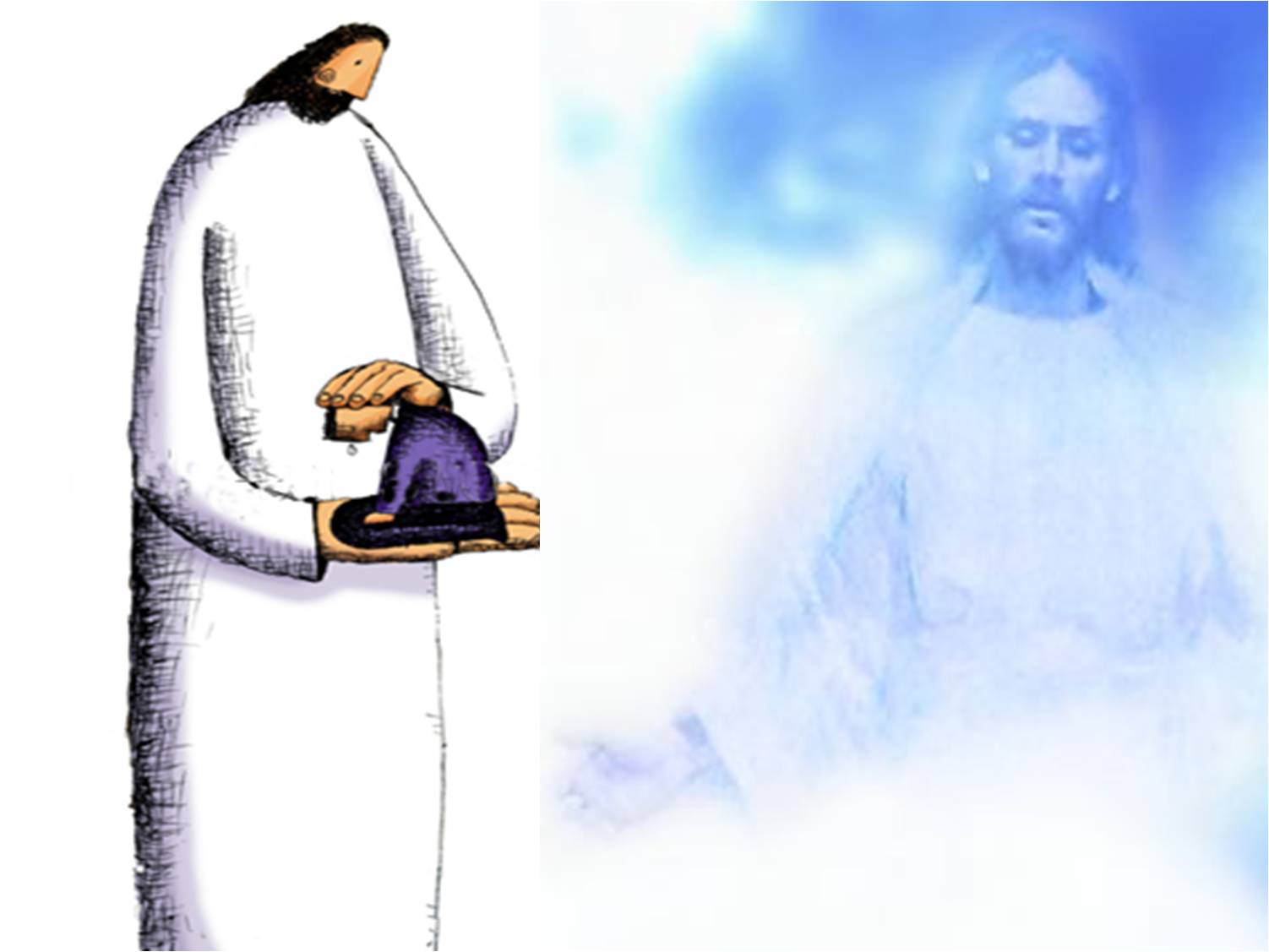 3/7
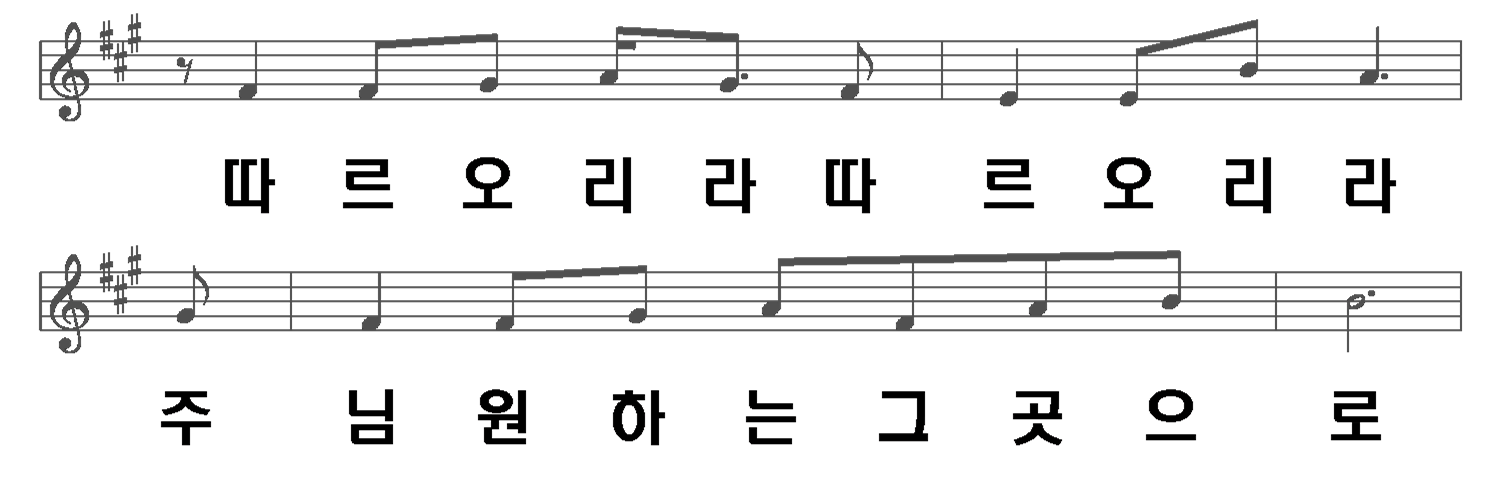 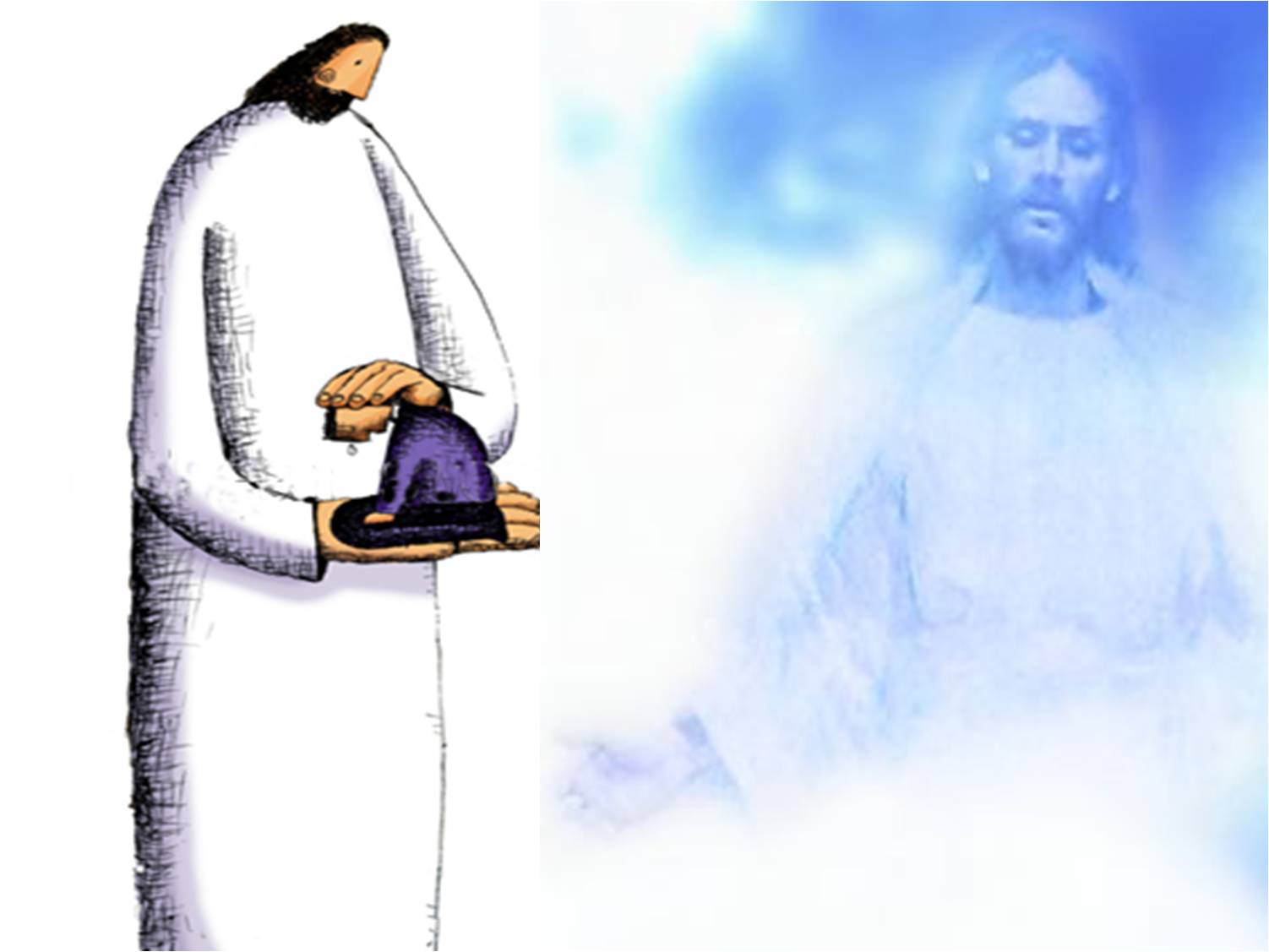 4/7
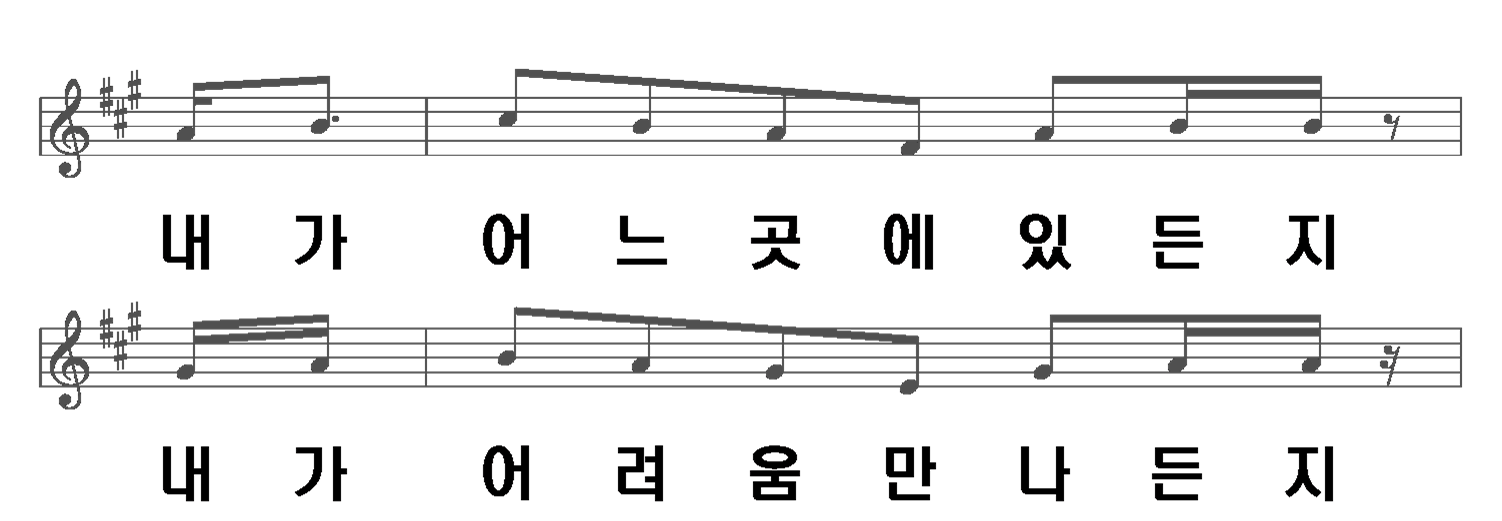 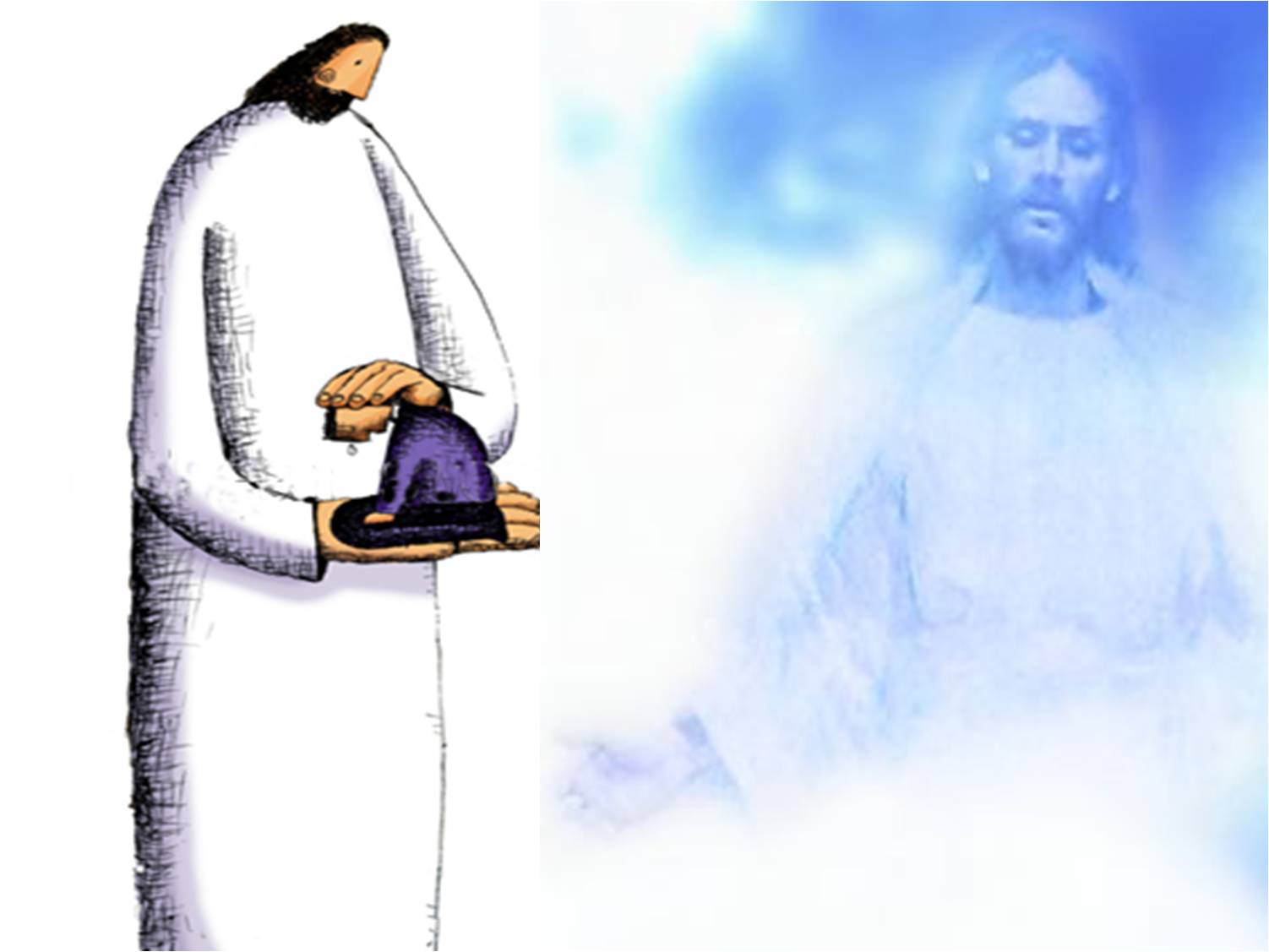 5/7
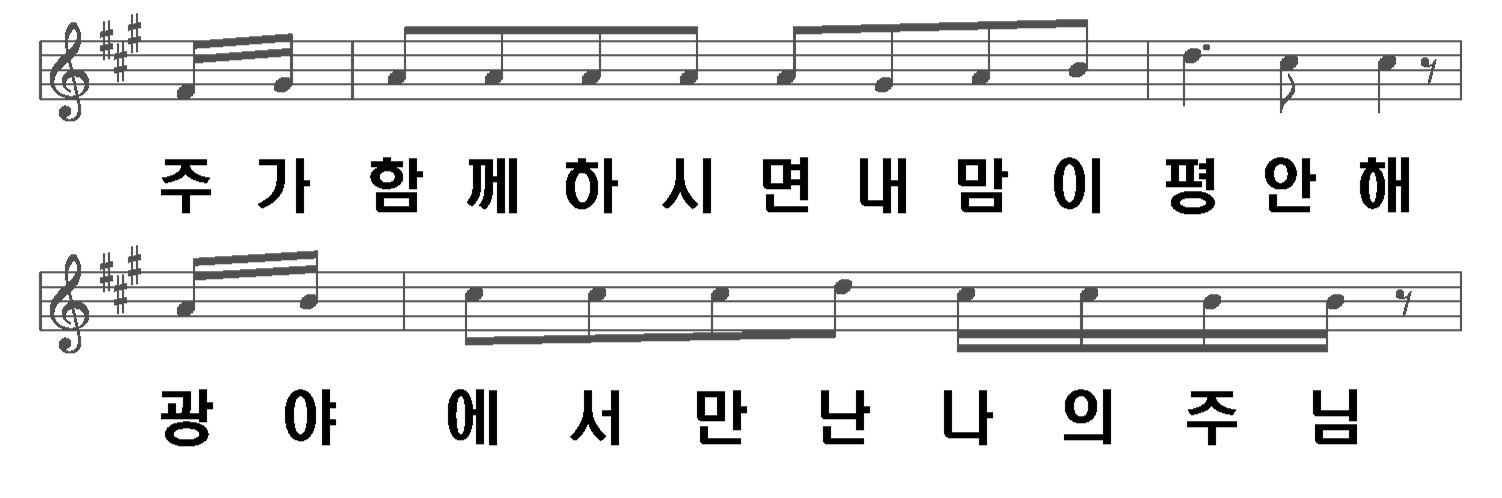 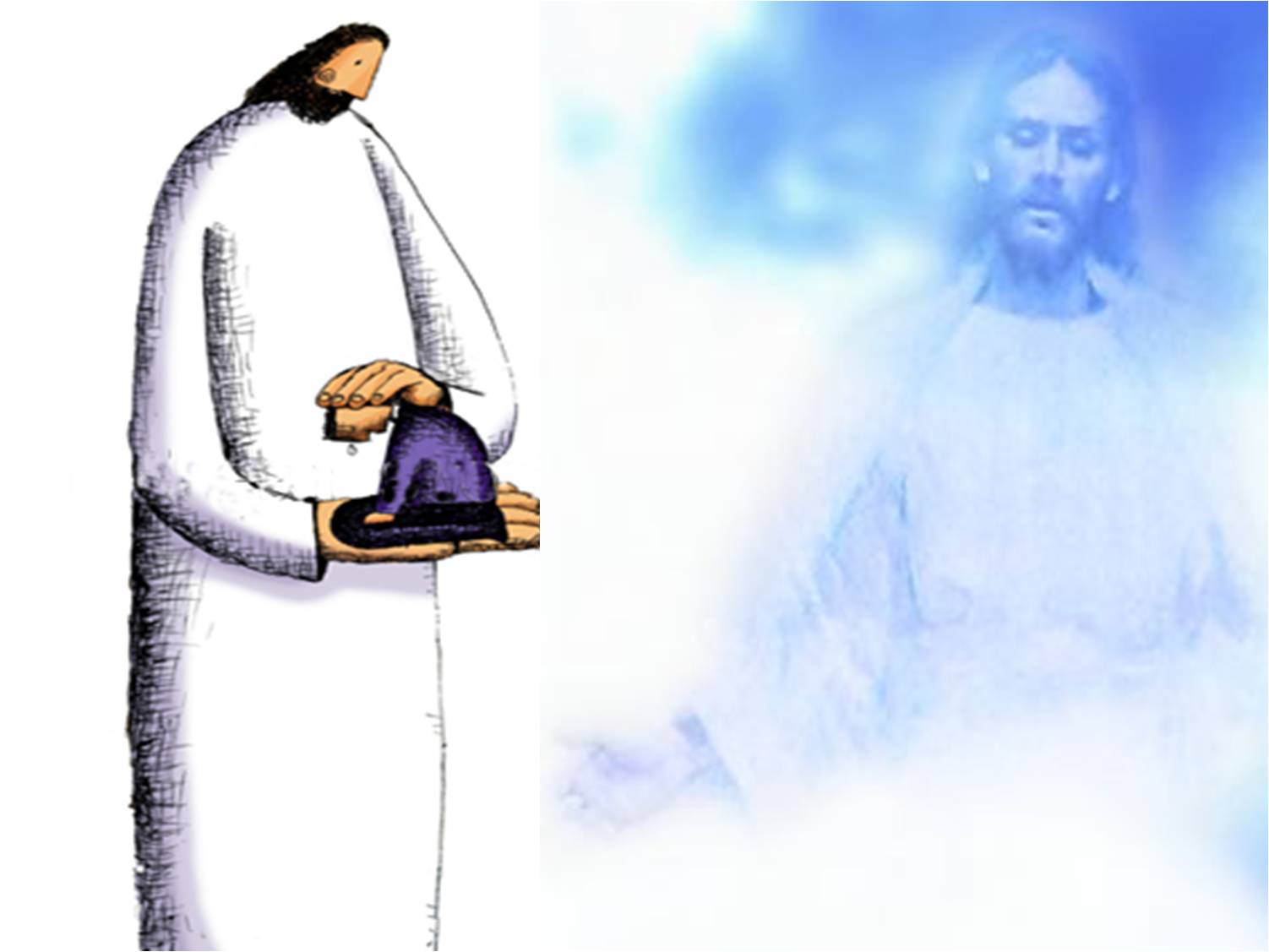 6/7
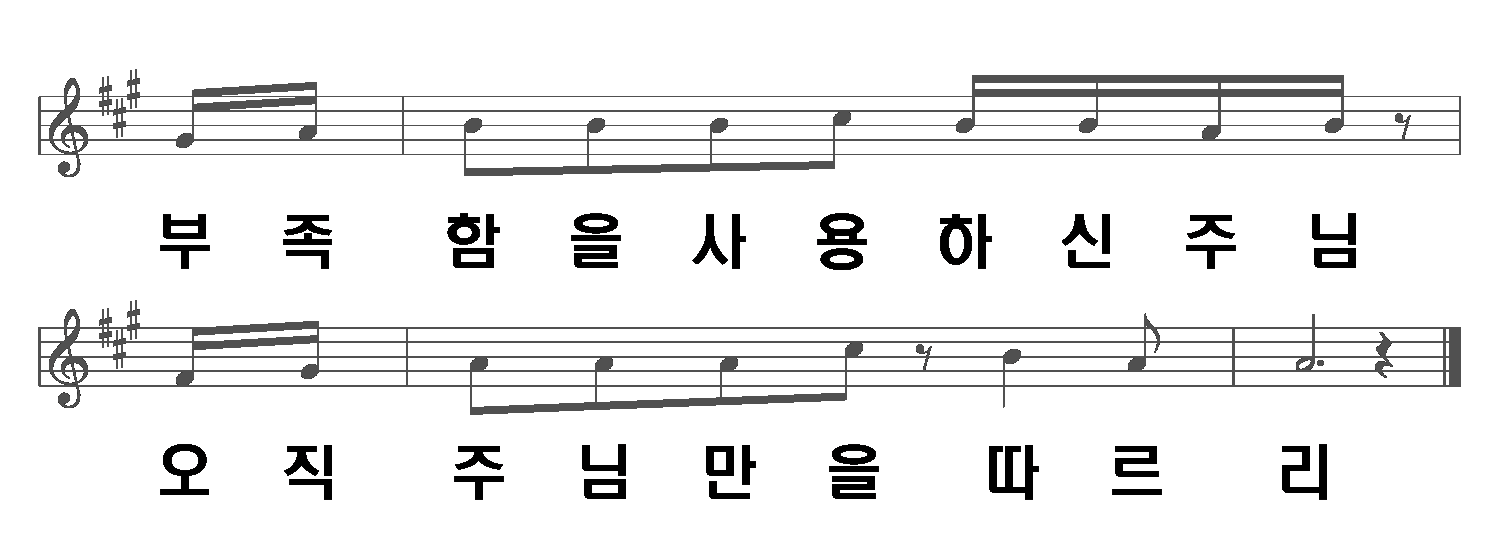 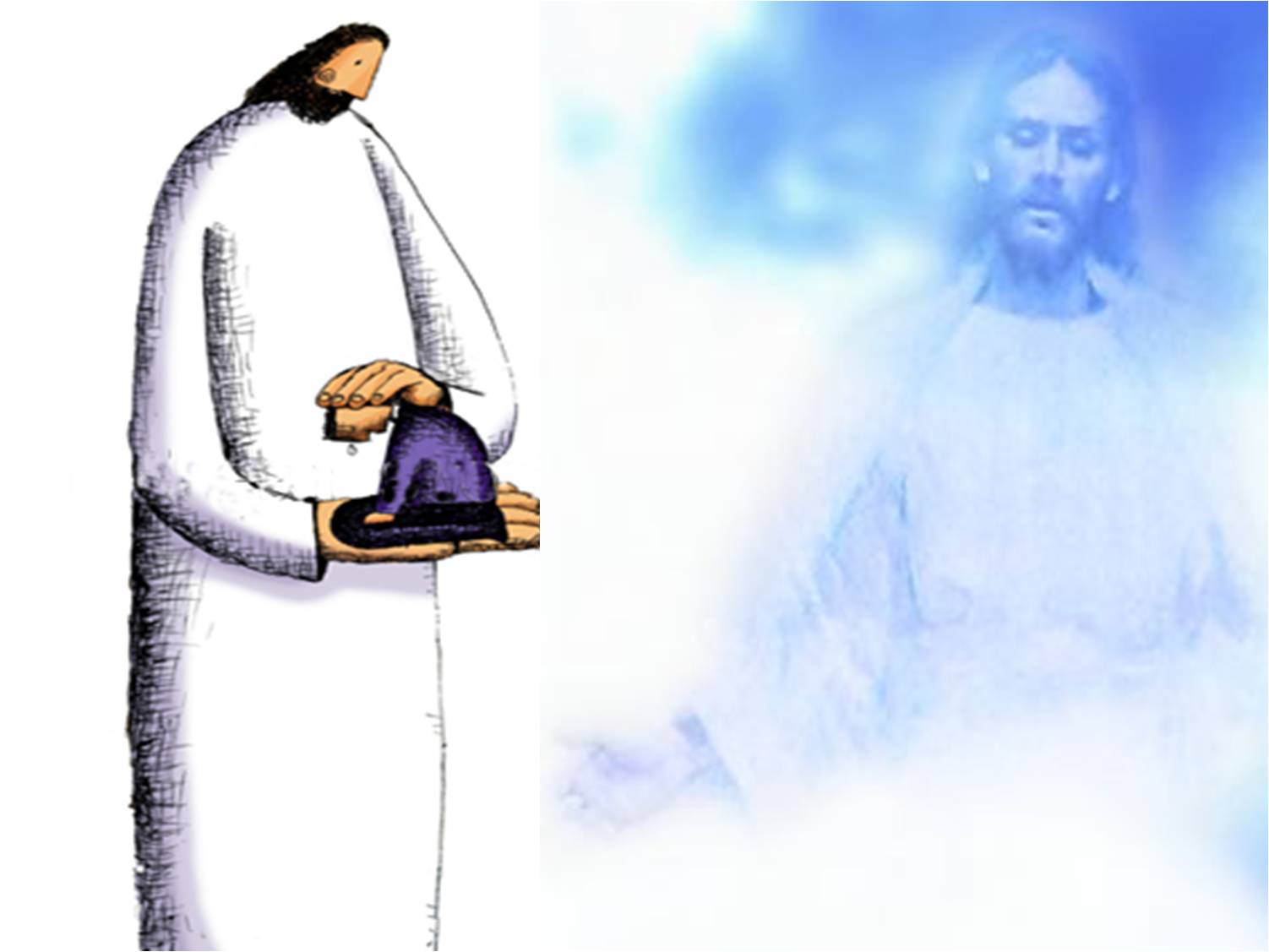 7/7